Overview of Climate Impact Assessment Framework and Implementation
Gary Shenk CBPO
STAC Workshop 
 Chesapeake Bay Program Climate Change Modeling 2.0
9/24/2018
1
Accounting for Changing ConditionsCumulative Assessment of Bay Low Dissolved Oxygen Impacts
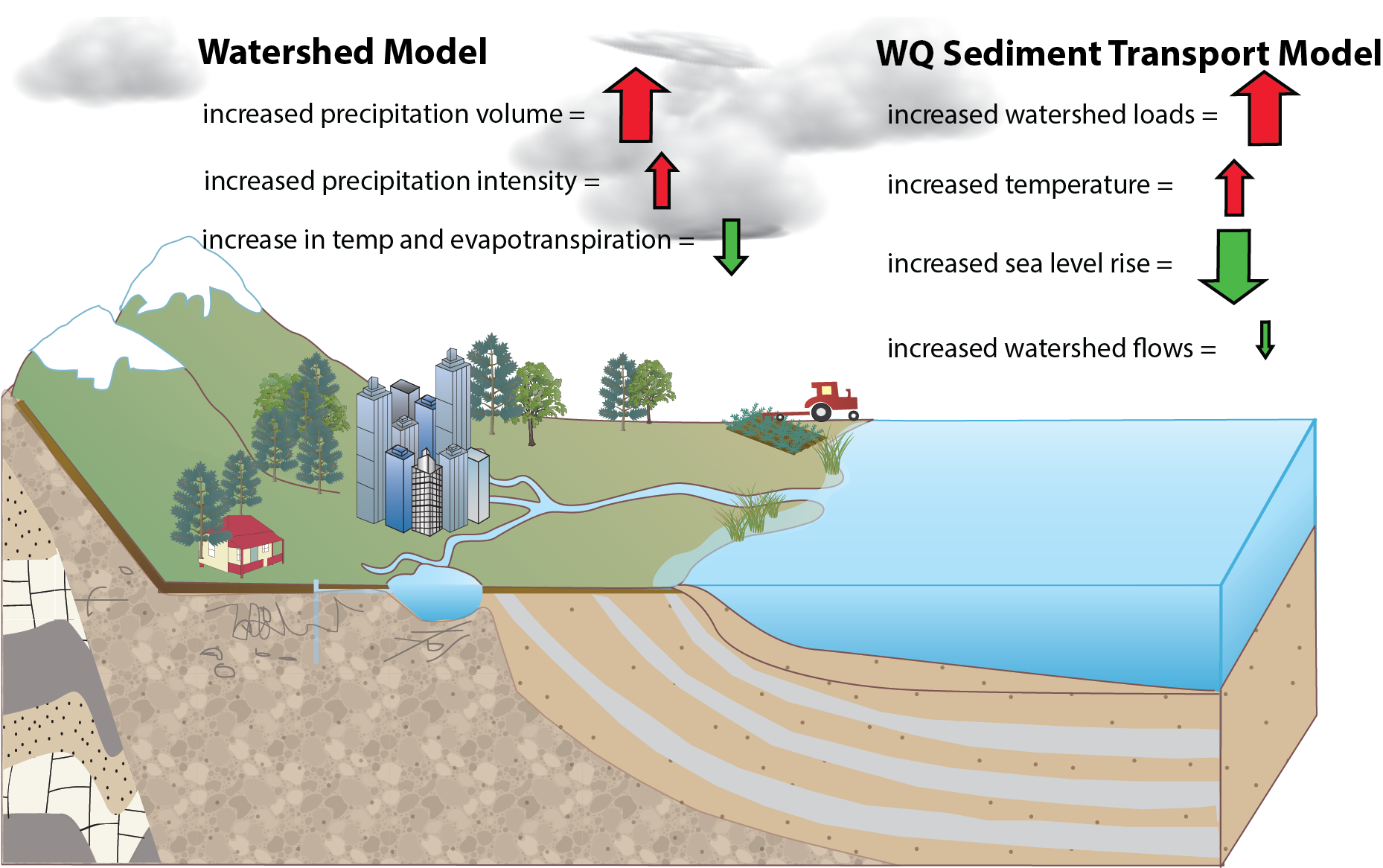 2
Watershed Group
RCP selection
Estuarine Group
GCM Selection Process
Framework Group
Downscaling Method
Creation of future climate scenarios
Observed Trends
Human responses to climate change
Process-based response of flow and sediment
Specified response to flow and sediment
Estuarine Process-based model
Effect on water quality standards
Management Effort Adjustment
3
Chesapeake Bay Program
Modeling for TMDL Water Quality Standards based on 1991-2000 hydrology
Project to 2025 (30 years) and 2050 (55 years)
Presented to Principals’ Staff Committee in 2017.  PSC asked for additional analysis to be completed in 2019
4
Watershed Group
RCP selection
Estuarine Group
GCM Selection Process
Framework Group
Downscaling Method
Creation of future climate scenarios
Observed Trends
Human responses to climate change
Process-based response of flow and sediment
Specified response to flow and sediment
Estuarine Process-based model
Effect on water quality standards
Management Effort Adjustment
5
Watershed Group
RCP selection
Estuarine Group
GCM Selection Process
Framework Group
Downscaling Method
Downscaling Method
Creation of future climate scenarios
Observed Trends
2016 STAC workshop The Development of Climate Projections for Use in Chesapeake Bay Program Assessments (Johnson et al. 2016). 
2025: Use long-term observed trends for precipitation
2050 precipitation and all temperature: Use an ensemble of existing downscaling of CMIP5 models
Carefully consider evapotranspiration
Use RCP 2.6, 4.5, and 8.5
6
Watershed Group
RCP selection
Estuarine Group
GCM Selection Process
Framework Group
Downscaling Method
Downscaling Method
Creation of future climate scenarios
Observed Trends
Observed Precipitation Trends
1927-2014 PRISM precipitation data
Aggregated to annual values of a county
OLS regression to determine slope
30 years of slope applied to each month of 1991-2000 rainfall data
7
Watershed Group
RCP selection
Estuarine Group
GCM Selection Process
Framework Group
Downscaling Method
Downscaling Method
Creation of future climate scenarios
Observed Trends
Used RCP 4.5 for scenario run through the full modeling system and shown to PSC
Found significant overlap with RCP 2.6 and 8.5
8
Watershed Group
RCP selection
Estuarine Group
GCM Selection Process
Framework Group
Downscaling Method
Downscaling Method
Creation of future climate scenarios
Observed Trends
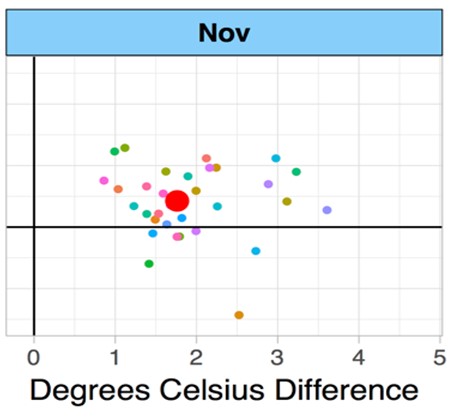 GCM selection
Used the same group of models and model runs that were used in NOAA’s Climate Resilience Toolkit
Precipitation Difference
9
Watershed Group
RCP selection
Estuarine Group
GCM Selection Process
Framework Group
Downscaling Method
Downscaling Method
Creation of future climate scenarios
Observed Trends
Downscaling methods:
Bias Corrected Spatial Disaggregation (BCSD) - used for runs in 2017
Investigating Multivariate Adaptive Constructed Analogs (MACA)
Investigating Localized Constructed Analogs (LOCA)

Literature exists to support the idea that all are reasonable approaches
10
Watershed Group
RCP selection
Estuarine Group
GCM Selection Process
Framework Group
Downscaling Method
Downscaling Method
Creation of future climate scenarios
Observed Trends
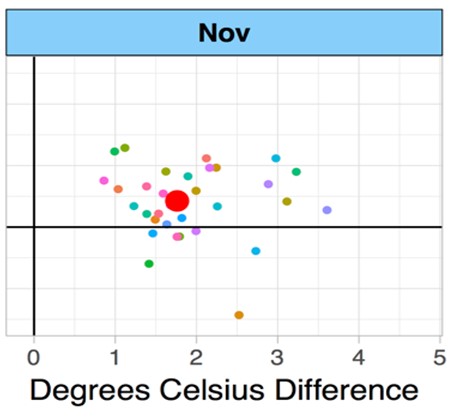 Ensemble Method
Used the median temperature and precipitation change from the ensemble for each month for the primary run.
Used the corners of the 90th percentile ‘box’ to investigate uncertainty
Precipitation Difference
11
Watershed Group
RCP selection
Estuarine Group
GCM Selection Process
Framework Group
Downscaling Method
Downscaling Method
Creation of future climate scenarios
Observed Trends
Literature shows that the increases in precipitation over the previous century have primarily occurred in the highest precipitation events.
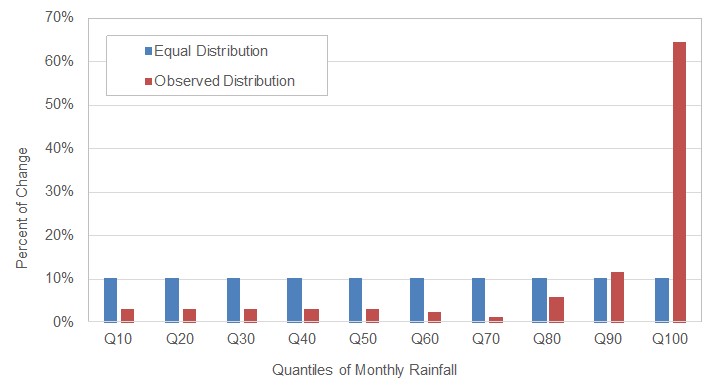 Two methods of rainfall addition
Multiply all rainfall events by the same factor
Multiply rainfall events within a decile by a factor such that the top decile increases a greater percentage as shown
12
Watershed Group
RCP selection
Estuarine Group
GCM Selection Process
Framework Group
Downscaling Method
Downscaling Method
Creation of future climate scenarios
Observed Trends
CO2
IPCC 5 Working Group 1
13
Watershed Group
RCP selection
Estuarine Group
GCM Selection Process
Framework Group
Downscaling Method
Downscaling Method
Creation of future climate scenarios
Observed Trends
PET
Use Hargreaves-Samani to calculate change in PET
Function of temperature and extraterrestrial radiation
Apply the change in PET to the Base PET used in the Phase 6 model
14
Watershed Group
RCP selection
Estuarine Group
GCM Selection Process
Framework Group
Downscaling Method
Creation of future climate scenarios
Observed Trends
Human responses to climate change
Process-based response of flow and sediment
Specified response to flow and sediment
Estuarine Process-based model
Effect on water quality standards
Management Effort Adjustment
15
Watershed Group
Estuarine Group
Framework Group
Creation of future climate scenarios
Process-based response of flow and sediment
Specified response to flow and sediment
16
Creation of future climate scenarios
Watershed Group
Estuarine Group
Process-based response of flow and sediment
Specified response to flow and sediment
Framework Group
17
Creation of future climate scenarios
Watershed Group
Estuarine Group
Process-based response of flow and sediment
Specified response to flow and sediment
Framework Group
HSPF simulation of hydrology is sensitive to:
Precipitation
PET
CO2
Temperature (snowfall and snowmelt)
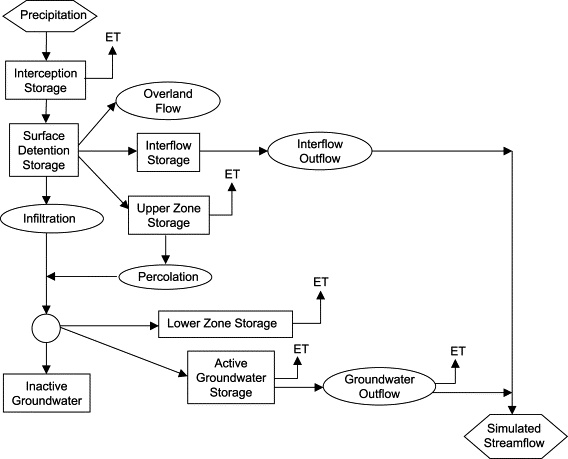 18
Creation of future climate scenarios
Watershed Group
Estuarine Group
Process-based response of flow and sediment
Specified response to flow and sediment
Framework Group
HSPF simulation of sediment is sensitive to:
Precipitation
Runoff
PET, temperature, CO2, precip
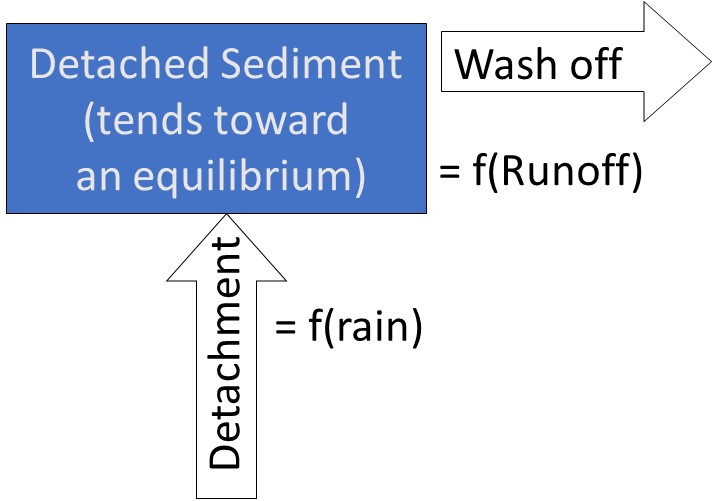 19
Creation of future climate scenarios
Watershed Group
Estuarine Group
Process-based response of flow and sediment
Specified response to flow and sediment
Framework Group
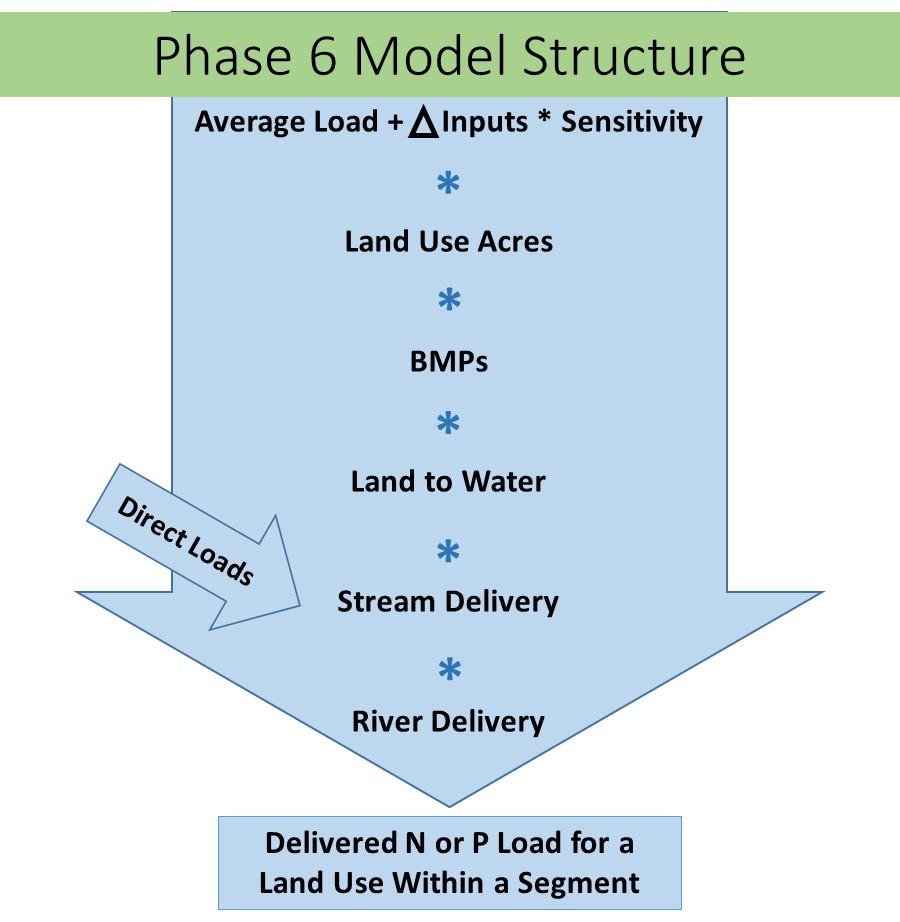 Phase 6 model is time-averaged for N and P from the land
Sensitivity to climate must be specified
20
Creation of future climate scenarios
Watershed Group
Estuarine Group
Process-based response of flow and sediment
Specified response to flow and sediment
Framework Group
Nitrogen Sensitivities
Agriculture
Fertilizer
Manure
Atmospheric Deposition
Fixation
Crop Cover
Uptake
Nitrogen Sensitivities
Developed
Fertilizer
Atmospheric Deposition
Crop Cover
Uptake
Natural
Atmospheric Deposition
Delivery
Available water capacity
Groundwater recharge
Piedmont carbonate
21
Creation of future climate scenarios
Watershed Group
Estuarine Group
Process-based response of flow and sediment
Specified response to flow and sediment
Framework Group
Nitrogen assumption: 
No changes to the concentrations
 proportional change in load to a change in flow.

Phase 5.3.2
Nitrogen change = 64% of flow change
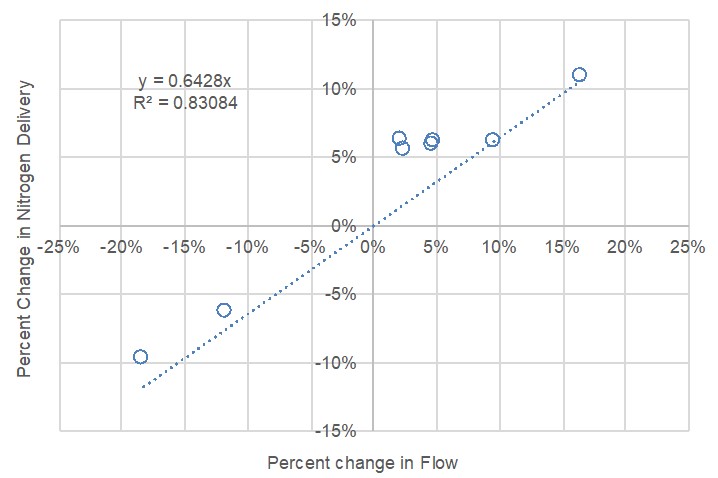 22
Creation of future climate scenarios
Watershed Group
Estuarine Group
Process-based response of flow and sediment
Specified response to flow and sediment
Framework Group
Nitrogen assumption: 
No changes to the concentrations
 proportional change in load to a change in flow.

‘20 watersheds’ study
Nitrogen change = 115% of flow change
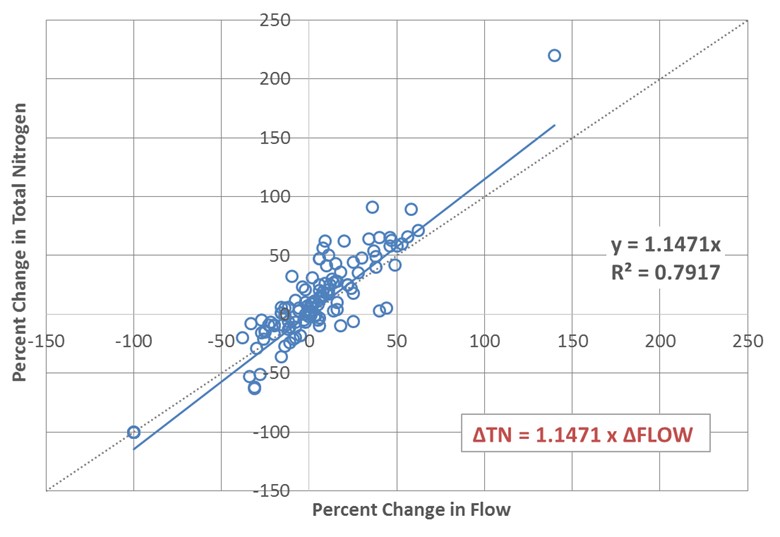 23
Creation of future climate scenarios
Watershed Group
Estuarine Group
Process-based response of flow and sediment
Specified response to flow and sediment
Framework Group
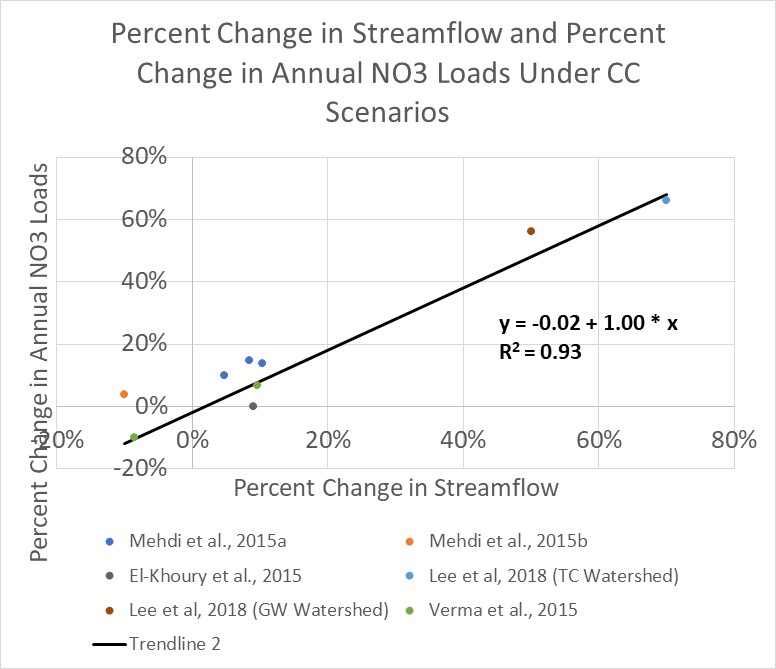 Nitrogen assumption: 
No changes to the concentrations
 proportional change in load to a change in flow.

CBPO literature review
Nitrate change = 100% of flow change
24
Creation of future climate scenarios
Watershed Group
Estuarine Group
Process-based response of flow and sediment
Specified response to flow and sediment
Framework Group
Phosphorus Sensitivities
Agriculture
Soil P
Applied Water Extractable P
Stormflow
Sediment Washoff
Developed
Fertilizer
Natural
Stormflow
Sediment Washoff
Delivery
Well-drained soils
25
Creation of future climate scenarios
Watershed Group
Estuarine Group
Process-based response of flow and sediment
Specified response to flow and sediment
Framework Group
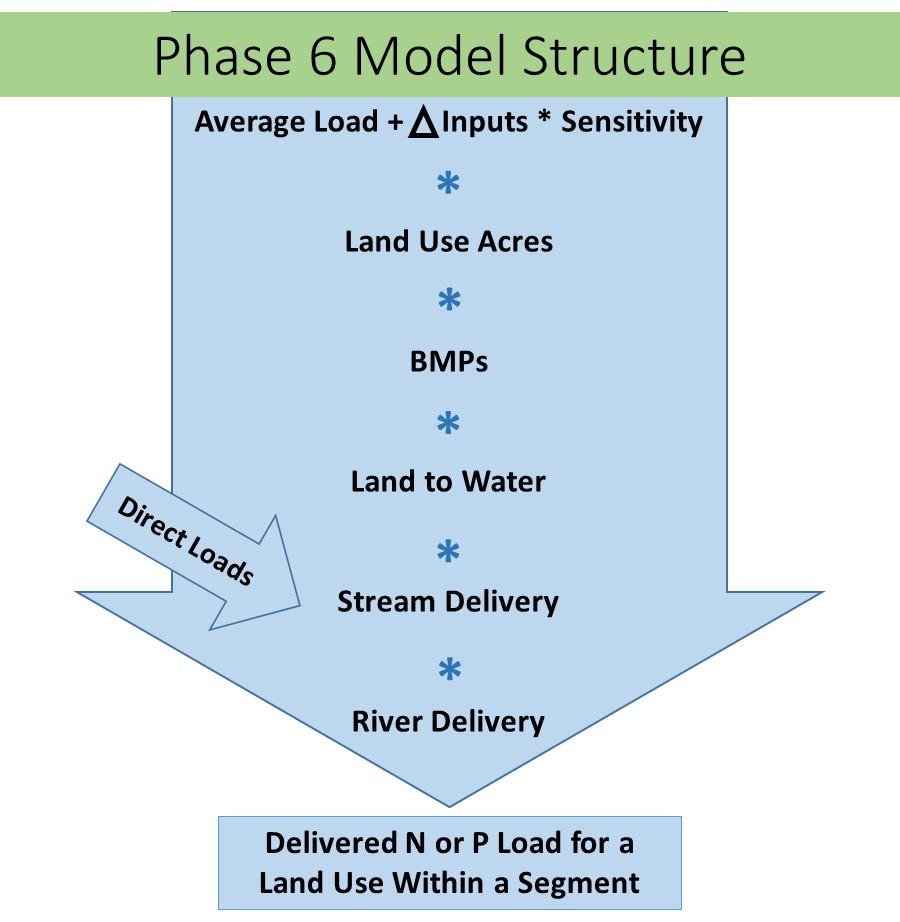 River Delivery is simulated by HSPF
Scour and deposition of sediment nutrients simulated in rivers greater than 100 cfs
26
Watershed Group
RCP selection
Estuarine Group
GCM Selection Process
Framework Group
Downscaling Method
Creation of future climate scenarios
Observed Trends
Human responses to climate change
Process-based response of flow and sediment
Specified response to flow and sediment
Estuarine Process-based model
Effect on water quality standards
Management Effort Adjustment
27
Watershed Group
Estuarine Group
Framework Group
Human responses to climate change
28
Human responses to climate change
Watershed Group
Estuarine Group
Framework Group
Sensitivities are built in, but need to know how they change in response to human actions
Nitrogen Sensitivities
Agriculture
Fertilizer
Manure
Atmospheric Deposition
Fixation
Crop Cover
Uptake
Phosphorus Sensitivities
Agriculture
Soil P
Applied Water Extractable P
Stormflow
Sediment Washoff
Developed
Fertilizer
Natural
Stormflow
Sediment Washoff
Nitrogen Sensitivities
Developed
Fertilizer
Atmospheric Deposition
Crop Cover
Uptake
Natural
Atmospheric Deposition
29
Watershed Group
RCP selection
Estuarine Group
GCM Selection Process
Framework Group
Downscaling Method
Creation of future climate scenarios
Observed Trends
Human responses to climate change
Process-based response of flow and sediment
Specified response to flow and sediment
Estuarine Process-based model
Effect on water quality standards
Management Effort Adjustment
30
Estuarine Process-based model
Watershed Group
Estuarine Group
Framework Group
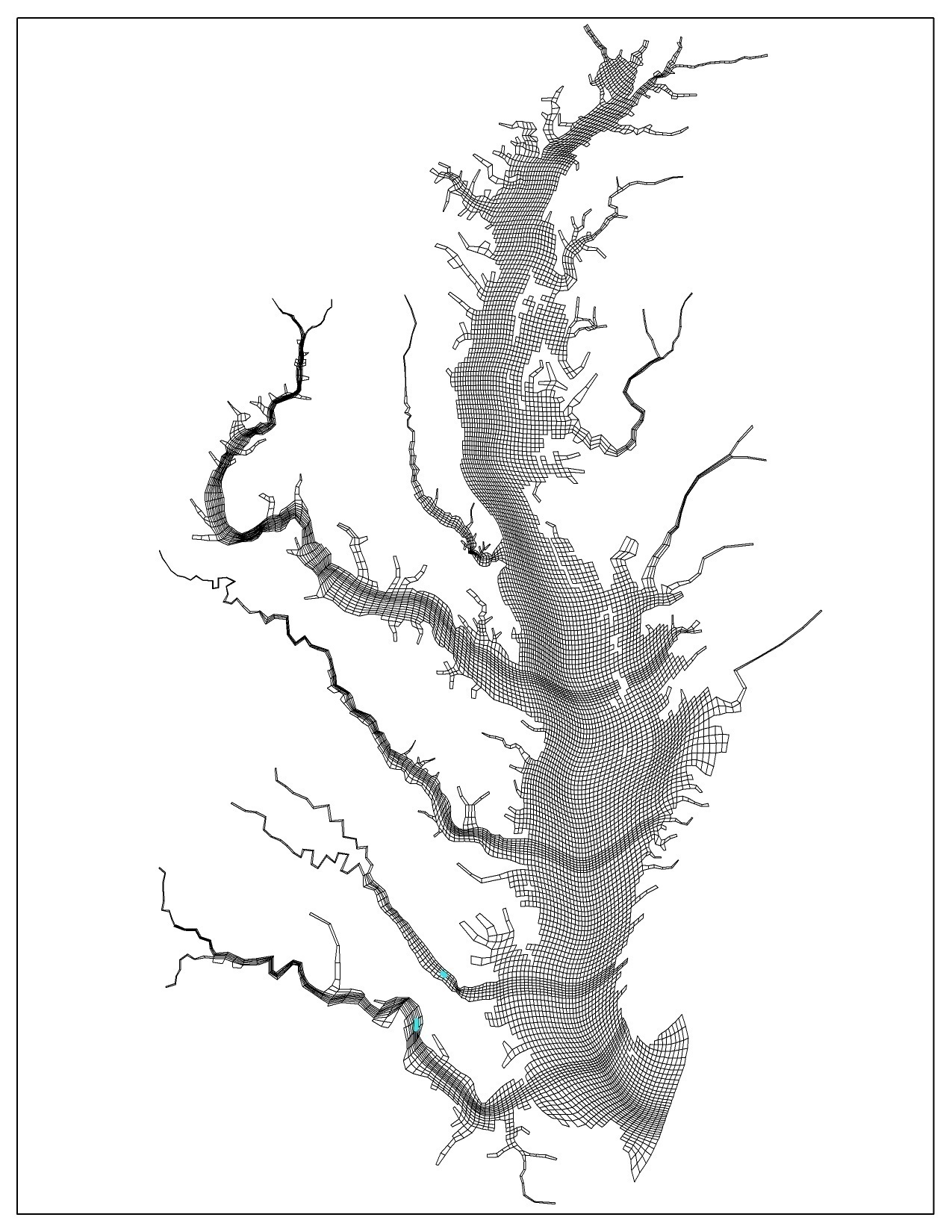 CH3D hydrodynamic
CE-QUAL-ICM WQ
Sediment biogeochemistry
Sediment Transport
Living Resources
SAV
Oysters
Menhaden
31
Estuarine Process-based model
Watershed Group
Estuarine Group
Framework Group
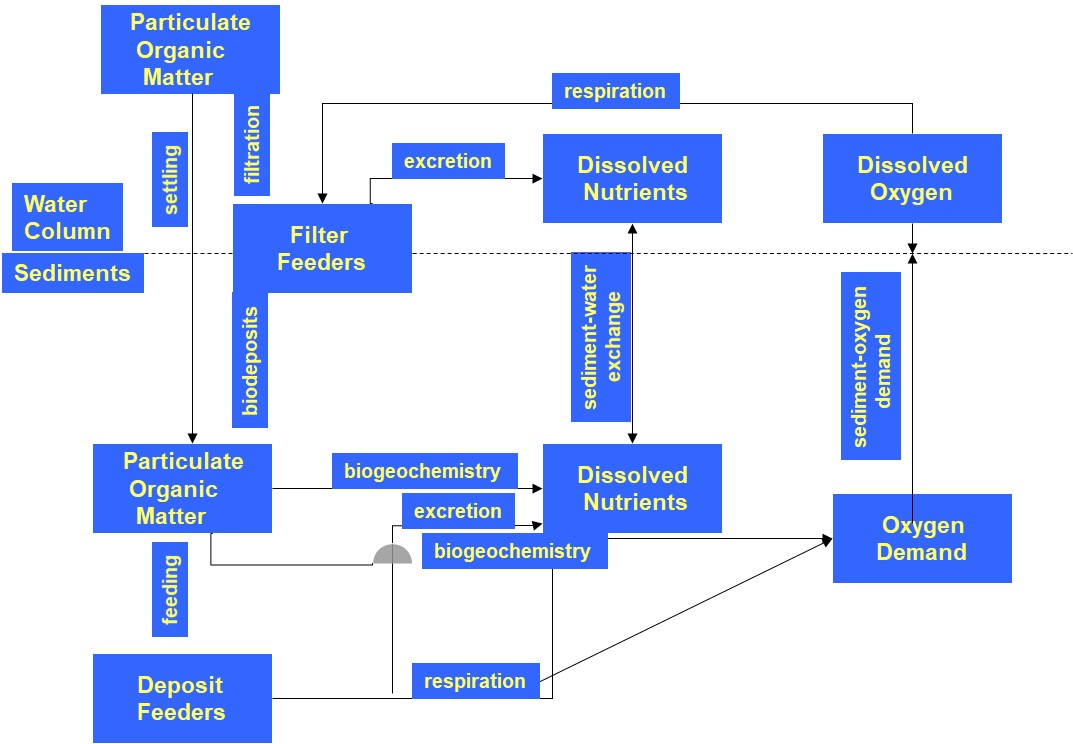 32
Estuarine Process-based model
Watershed Group
Estuarine Group
Framework Group
Considerations
Sea level Rise
Surface Temperature
Ocean Boundary Condition
Flow, Nutrients, Sediment, Heat from the watershed
33
Watershed Group
RCP selection
Estuarine Group
GCM Selection Process
Framework Group
Downscaling Method
Creation of future climate scenarios
Observed Trends
Human responses to climate change
Process-based response of flow and sediment
Specified response to flow and sediment
Estuarine Process-based model
Effect on water quality standards
Management Effort Adjustment
34
Watershed Group
Effect on water quality standards
Management Effort Adjustment
Estuarine Group
Framework Group
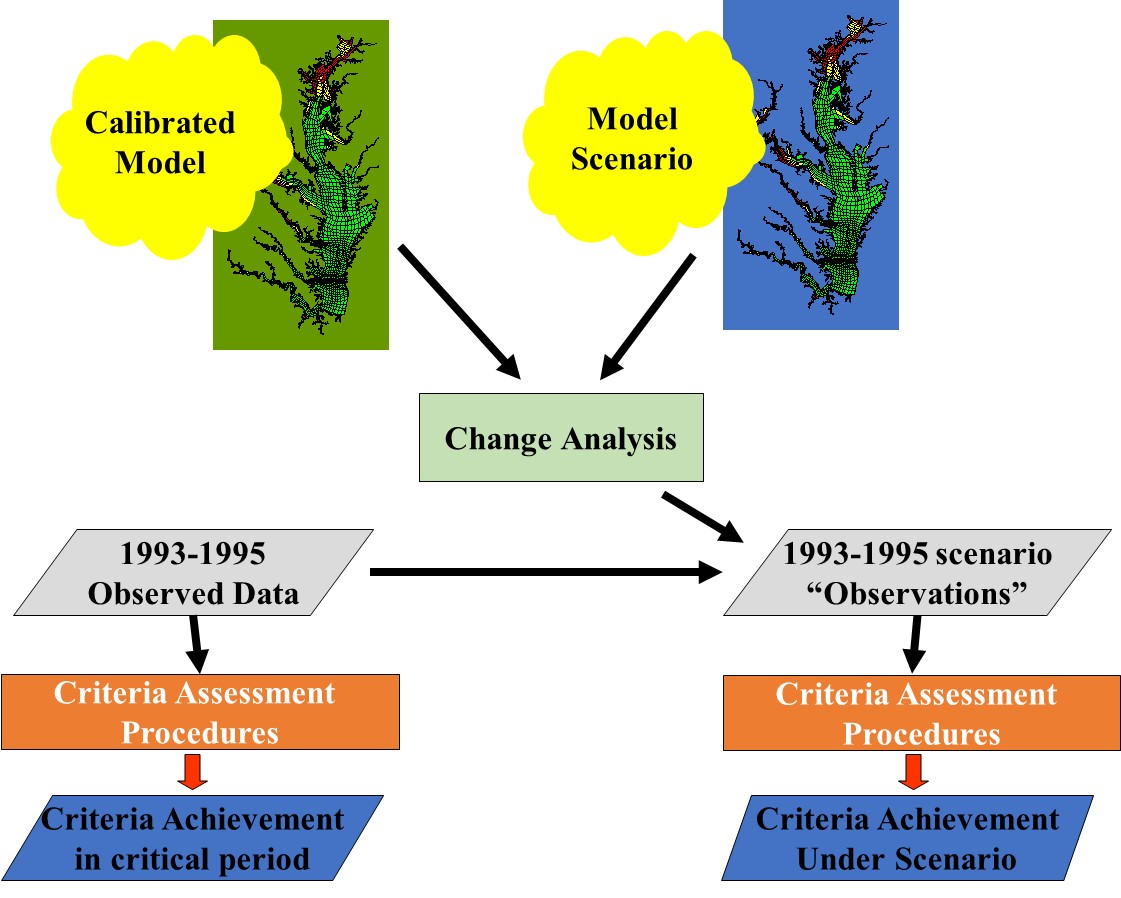 35
Watershed Group
Effect on water quality standards
Management Effort Adjustment
Estuarine Group
Framework Group
One regression for each point and each month
36
Watershed Group
Effect on water quality standards
Management Effort Adjustment
Estuarine Group
Framework Group
Calculate Climate Effect
December 2017 results
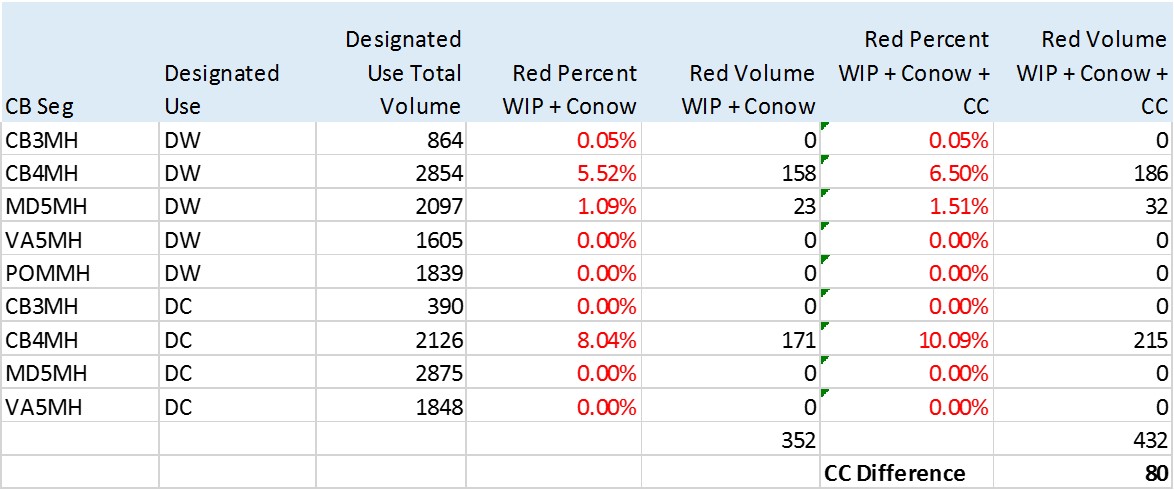 37
Volume Weighted means a ‘red area’ increase of 80 million cubic meters
Watershed Group
Effect on water quality standards
Management Effort Adjustment
Estuarine Group
Framework Group
December 2017 results
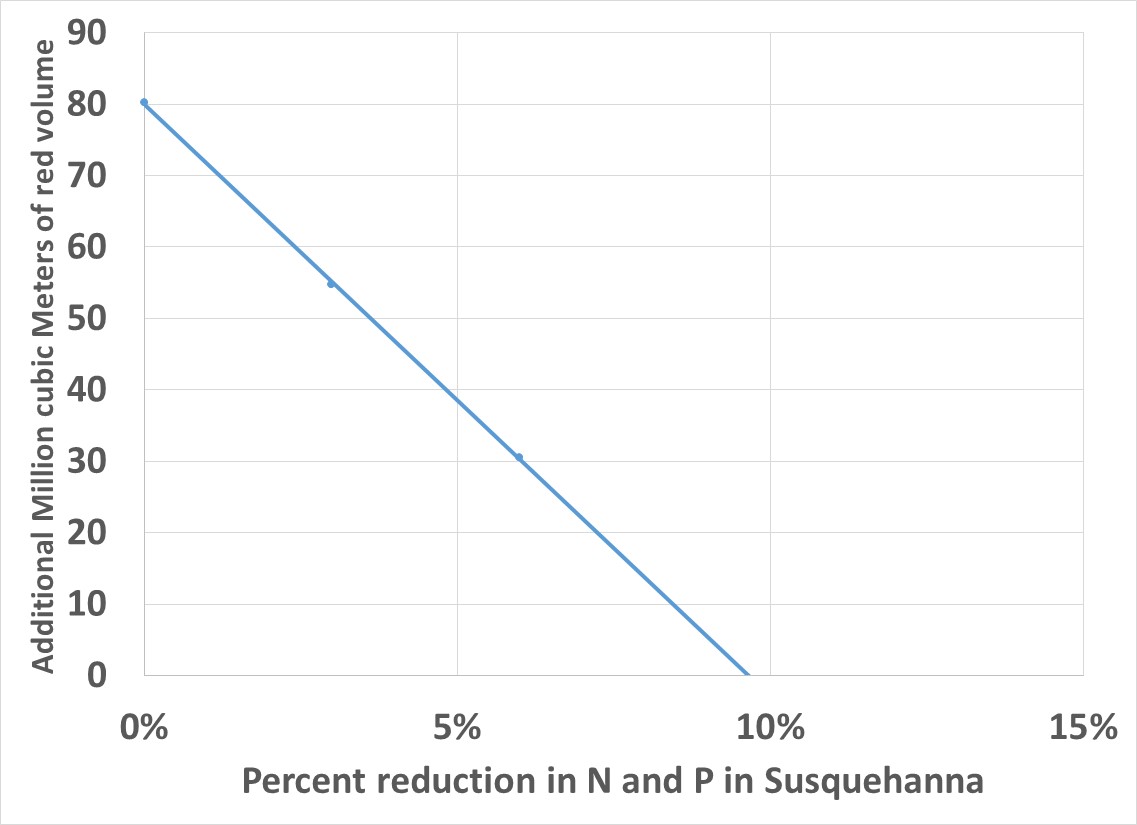 Ran Scenarios with 3% and 6% reduction in Susquehanna N and P
Climate Effect is 9.6% reduction in N and P from the Susquehanna

	7.5 Mlbs of N and 0.33 Mlbs of P
The 7.5 million N and .33 million P from the Susquehanna converts to 
9.1 million N and 0.49 P Basin-Wide
38
Watershed Group
Effect on water quality standards
Management Effort Adjustment
Estuarine Group
Framework Group
December 2017 results
Climate Change Loads: Nitrogen
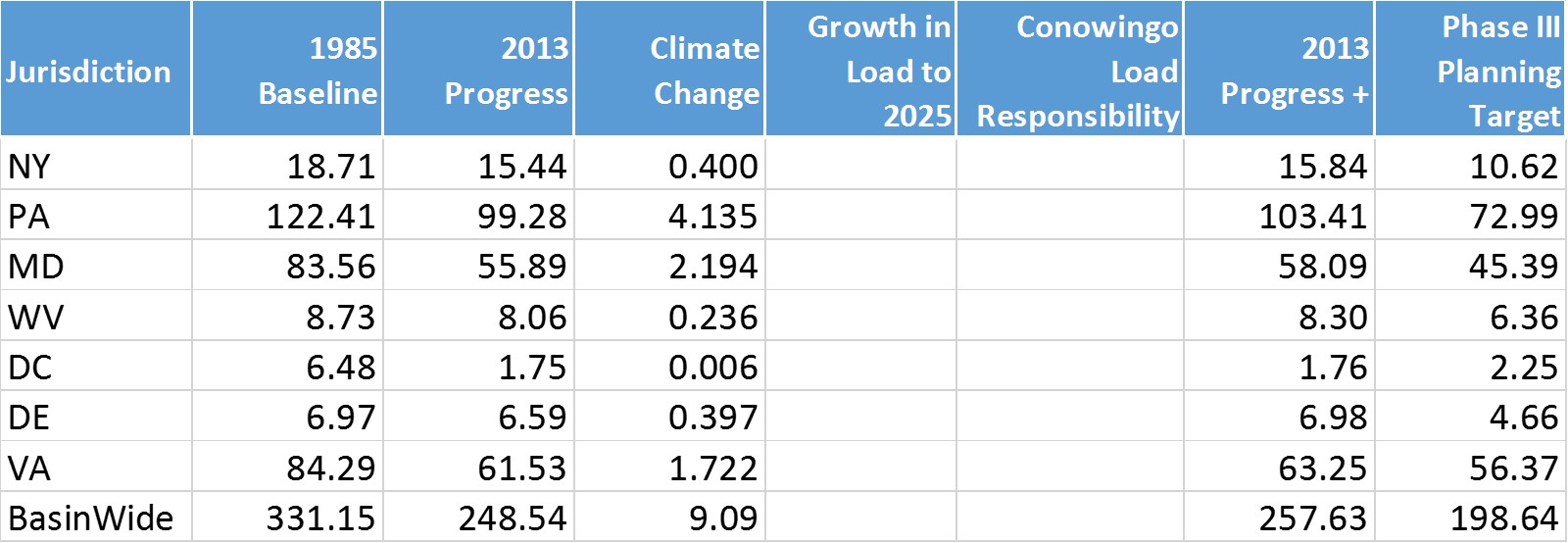 *Units: millions of pounds
39
Watershed Group
RCP selection
Estuarine Group
GCM Selection Process
Framework Group
Downscaling Method
Creation of future climate scenarios
Observed Trends
Human responses to climate change
Process-based response of flow and sediment
Specified response to flow and sediment
Estuarine Process-based model
Effect on water quality standards
Management Effort Adjustment
40